BLACK  FRIDAY
והקשרו  לגיאוגרפיה  - אדם  וסביבה
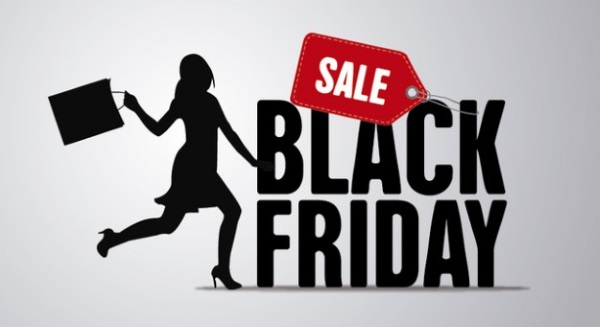 It's almost time for serious savings, make sure you're prepared
יום  שישי  השחור  (Black  Friday) 

כינוי  ליום  שישי  שפותח  את  עונת  המכירות  לקראת  חג המולד.

חל ביום  שישי  של  השבוע  הרביעי  בחודש  נובמבר  (למחרת  חג  ההודיה  שחל  ביום  חמישי  הרביעי  של  חודש  נובמבר). בסוף  השבוע  של  חג  ההודיה  אנשים  רבים  לוקחים  חופש  ("גשר")  ויוצאים  לקניות  לקראת  חג  המולד  והסוחרים  ובעלי  החנויות  עוברים  למאזן  של  רווחים  גדולים.  מקור  השם  בביטוי "in the black"  שמשמעותו  להרוויח. מקורו במוסכמה
       מתוך  עולם ראיית  החשבון, שלפיה 
       ערכים  מספריים  חיוביים  (הכנסות / 
       רווחים) מודפסים  בדיו  שחור  ואילו  
       ערכים  מספריים  שליליים (הוצאות / 
       הפסדים)  מודפסים  בדיו  אדום. 

יום זה  הוא  יום  שיא  של  צרכנות  (קניות)  בארה"ב.
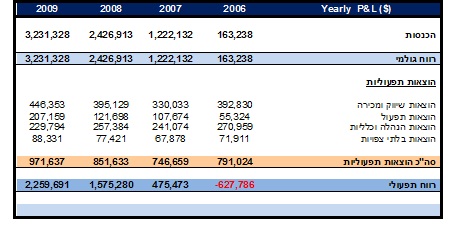 מבצעים  ופרסומות  להנחות  גדולות  בחנויות  וברשתות  שונות  (אלקטרוניקה,  הלבשה,  הנעלה,  מזון,  צעצועים  וכו')  שמעודדות  עוד  יותר  קניות,  אשר  ללא  המבצעים  והפרסומות  לא  היו  מתרחשות.
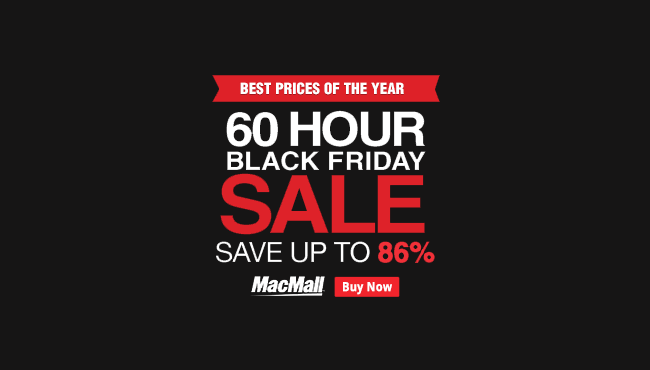 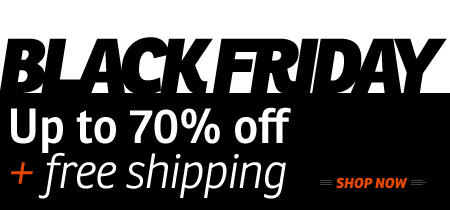 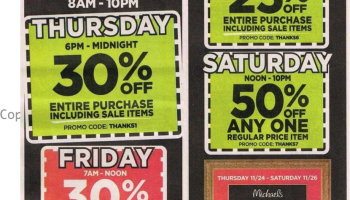 BLACK  FRIDAY  גם  בישראל  -  סוף  שבוע  של  "בהלת"  קניות

בישראל  בשנים  האחרונות  גם  אימצו  את  חגיגת  הקניות  של  "יום  שישי  השחור". 

דוגמאות  לפרסומות  וסלוגנים  בתקשורת  הישראלית:

"BLACK  FRIDAY  נוחת  בקניוני  עזריאלי" -  SALE  והנחות  ענק  על  כל  המותגים  וחניה  חינם  בקניה  מעל  300  ₪.
BLACK  FRIDAY  בבנק  דיסקונט  -  הלוואה  בהנחה  של  עד  70%  בריבית.
BLACK  FRIDAY  ברשת  שופרסל  -  כל  מכשירי  החשמל  בלי  מע"מ,  ורכישת  מוצרים  "מאבטיח  עד  מדיח"  בהנחות  גדולות.
BLACK  FRIDAY  במחסני  חשמל.
עד  40%  הנחה  ברשת  חנויות  GOLF.
עד  50%  הנחה  ברשת  סקאל,  TIMBERLAND  ועוד.
תורים  אינסופיים  -  המונים  בפתח  חנויות  ורשתות
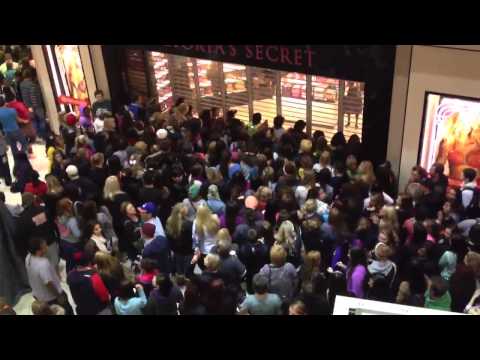 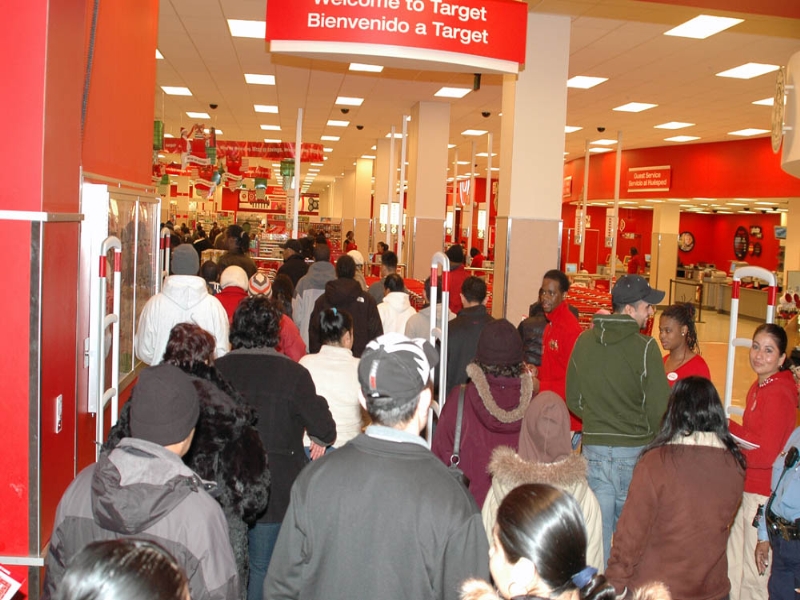 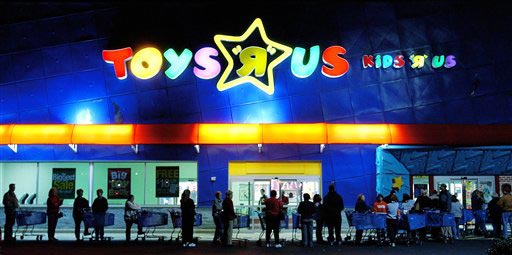 להיות  ראשונים....  ישנים  מחוץ  לחנות
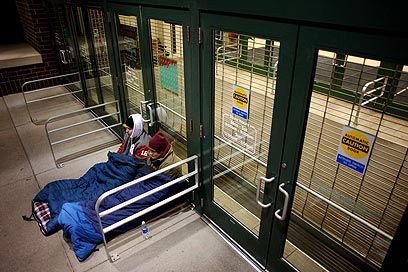 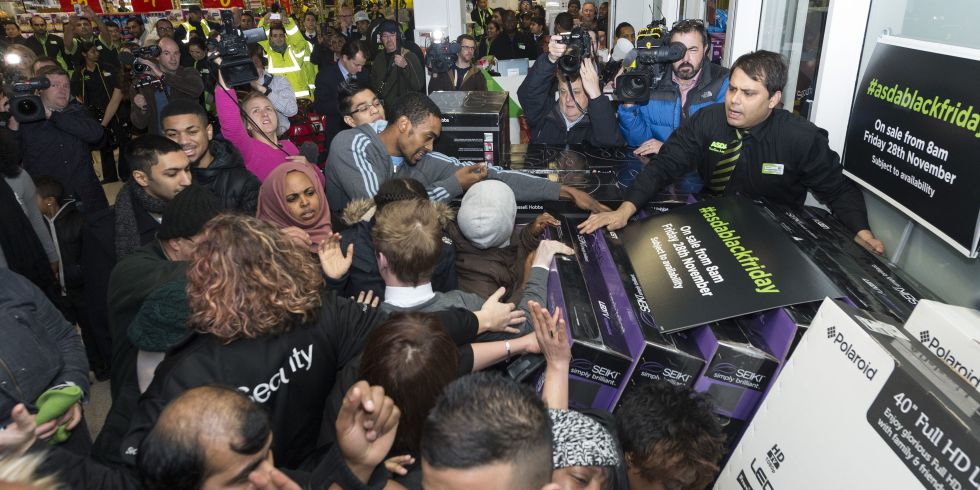 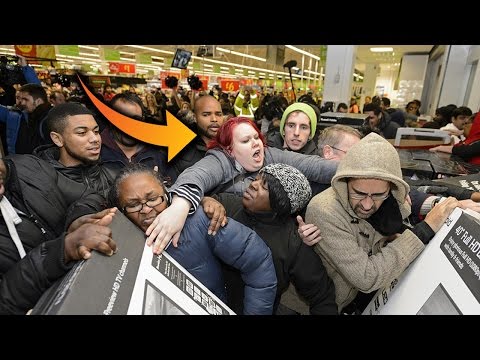 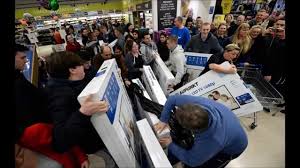 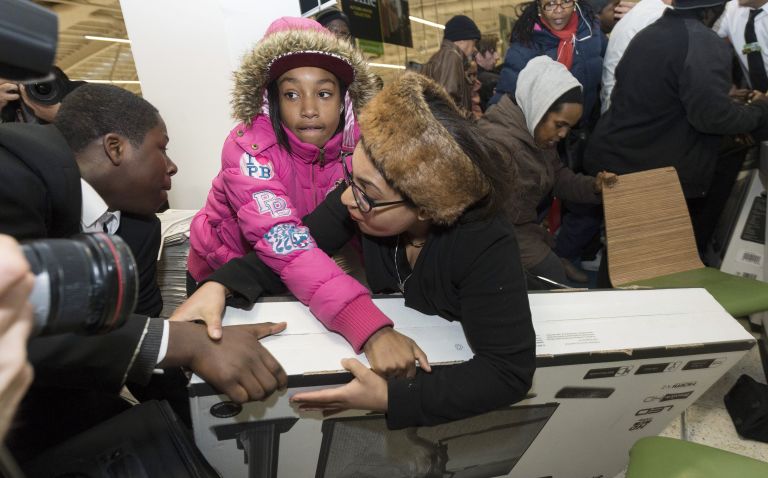 מעמיסים  על  עגלות
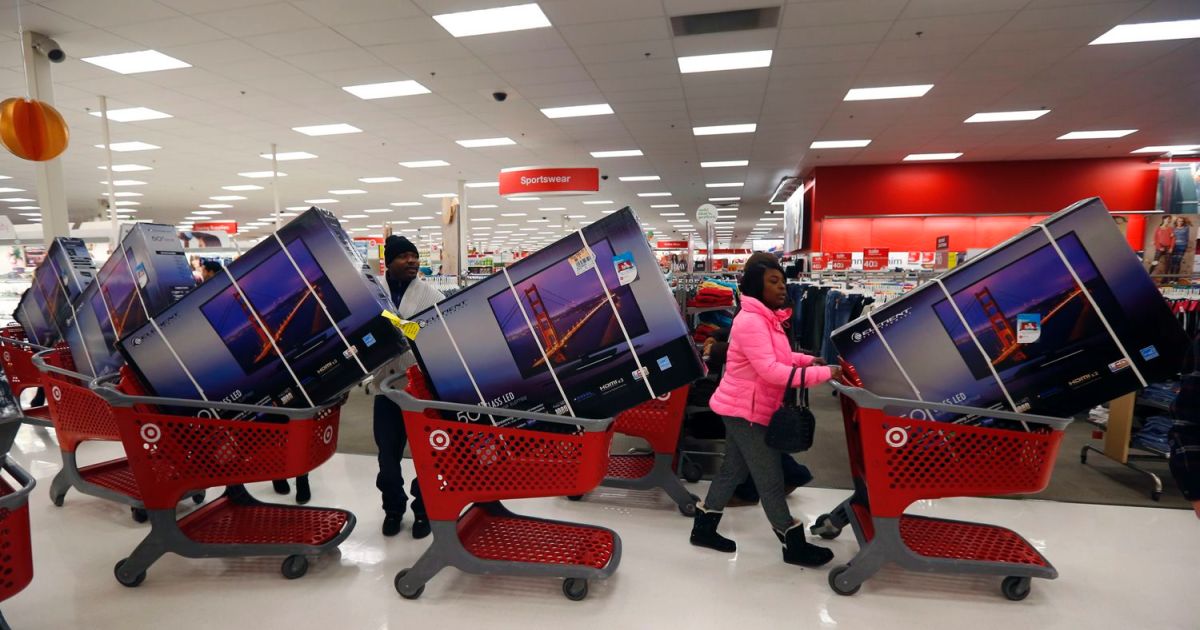 מהי  תרבות  הצריכה?

מערכת  חברתית  וכלכלית  המעודדת  צריכה  של  מוצרים  ושירותים כערך  מרכזי  בעיקר  בקרב  אוכלוסייה  ברמת  חיים  גבוהה  במדינות  מפותחות.   הרגלי  הצריכה  של  ימינו  מנותבים  על  ידי חברות  כלכליות  גדולות  לצריכה  אישית מוגזמת  ועיוורת.  בני  אדם  משוטטים  בחנויות  ובקניונים  וקונים  מוצרים  שהם  לא  בהכרח  צריכים  ובחלקם  אפילו  לא  משתמשים  לאחר  שקנו  אותם.  החשיפה  לפרסום  אגרסיבי  הופכת  מוצרים  רבים   ל"מותגים",  שמי  שרוכש  אותם  חש  שמעמדו  בחברה  גבוה  והוא  "מקובל",  גם  אם  הוא  לא  ממש  זקוק  למוצר. הפרסומות  ומבצעי  השיווק  של  חברות  כלכליות  גדולות  משפיעים  על  הרגלי  הצריכה  שלנו,  ומפתים  אותנו  לקנות  מוצרים  שלא  באמת  אנו  צריכים  ולא  תמיד  נשתמש  בהם.
יום  ללא  קניות 

אירוע  של  מחאה  נגד תרבות  הצריכה, שהמשתתפים  בו  נמנעים, על  פי  הצהרתם,  מקניה  למשך  יום  אחד. יום  זה  נוסד על  ידי  אירגון   "מכסחי  הפרסומות"  הקנדיים. בארצות  הברית  מקיימים  את  האירוע  ביום  שישי  השחור.
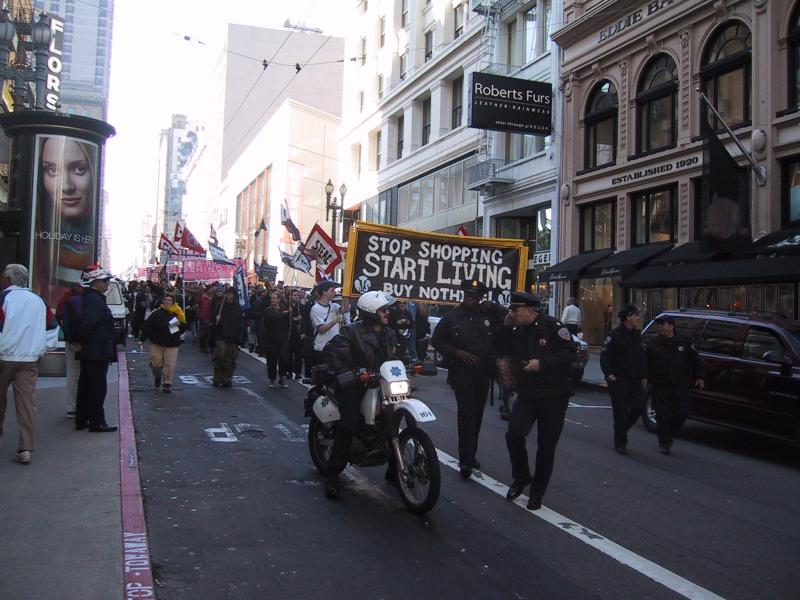 הפגנה  לציון  יום  ללא  קניות  בסן  פרנסיסקו
גרפיטי  המוחה  נגד  תרבות  הצריכה

האיור  של  אומן  הגרפיטי  בנקסי  נקרא  "Shop  Until  You  Drop" -   - קנה  עד  שתקרוס,  ובפירוש  קיצוני  יותר  - עד  שתמות.
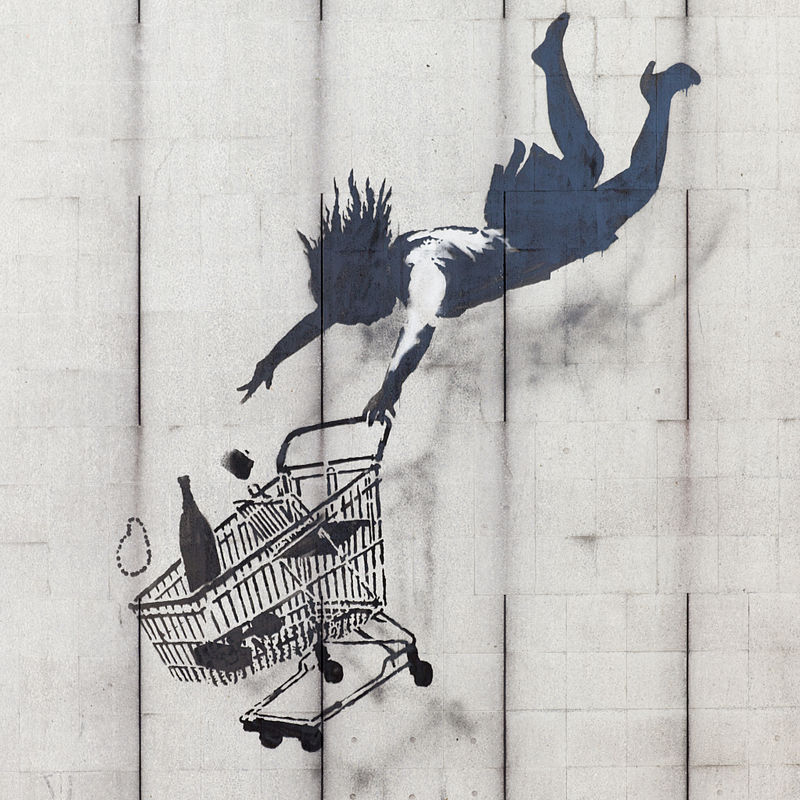 ידועים  מקרים  רבים  של  אנשים  את  מתמכרים  לקניות  ואף  לוקחים  הלוואות  למימון  קניות  ושוקעים  בחובות,  וזה  מוביל  בחלק  מהמקרים  לפירוק  המסגרות  המשפחתיות  (גירושין)  ולהתאבדויות.
יתרונות   "קניה  חכמה"  וצמצום  תרבות  הצריכה

לדעת  להבדיל  בין  "צריך"  לבין  רוצה"

צרכנות  נבונה  תורמת  להפחתה  משמעותית  של  כמות  הפסולת  ושל  המפגעים  הסביבתיים  שהיא  יוצרת.

הפחתת  זיהום  האוויר  מתעשייה  ומתחבורה  וצמצום  כמות  C02   באוויר  והתחממות  גלובלית -  כאשר  צורכים  פחות  אז  גם  מייצרים  פחות  במפעלים  ופחות  הובלת  מוצרים.

חיסכון  בחומרי  גלם  (משאבי  טבע).

חיסכון  בכסף.